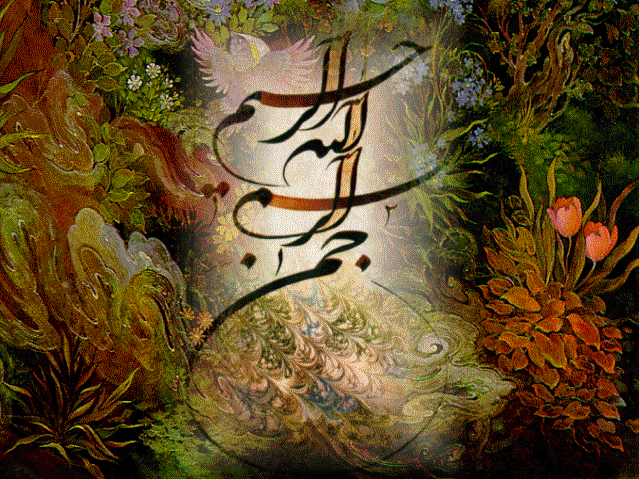 حاکمیت بالینی
مشاركت بيمار و جامعه 
patient and public involvement-PPI 
آموزش و مهارت آموزي Education & Training
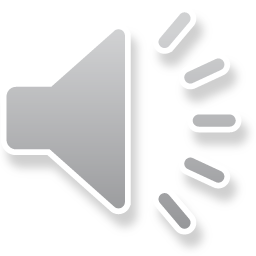 حاکمیت بالینی
Staff & Staff
Management
Education & Training
Clinical Audit
Risk Management
Clinical
Effectiveness
Patient & 
public involvement
Use of Information
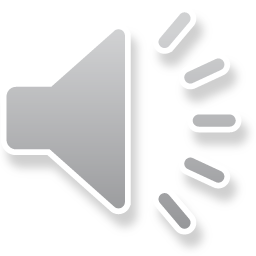 مشارکت عمومی و بیمارانPatient and public involvement
مشاوره به بیماران و مدیریت خدمات ارتباطی (PALS)
Patient Advice and Liaison Service
patient forum in practice

 بیماربعنوان شریک                   Patient is partner

فرهنگ انعطاف پذیر و مشارکتی
Open and participative culture
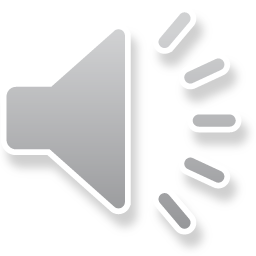 «بيماران در طي حضورشان در سيستم سلامت حق دارند كه با احترام و صداقت با آن ها رفتار شده و در هر جا كه امكان داشته باشد، بتوانند در تصميم گيري در مورد درمانشان، شريك شوند»
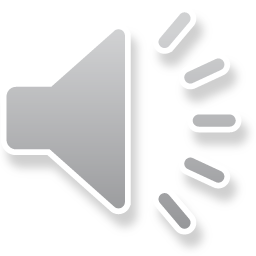 با توجه به اينكه مشاركت افراد امري داوطلبانه است كه تا زماني كه متضمن منافع فردي و يا جمعي آنان نشود، محقق نخواهد شد ، لذا تبيين شفاف خط مشي ها و سياست ها و درك متقابل مردم و جامعه از برنامه ها و طرح هاي نظام سلامت ،  از اصول درگير نمودن و جلب مشاركت فعال مردم محسوب مي شود كه منجر به مشاركت طولاني مدت طرفين خواهد شد.
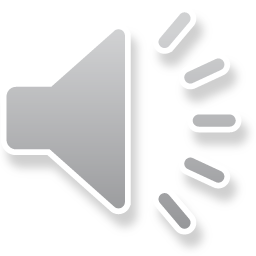 فوايد مشاركت بيماران و جامعه :
افزايش رضايتمندي وجلب اعتماد بيشتر مددجويان 
كاهش اضطراب و هيجانات بیماران 
ارتباط مثبت و بهتر متخصصان 
و اثرات پایا ومثبت بر سلامتي 
    ازطرفی ارزش افزوده ناشي از مشاركت بيماران و عموم مردم در برنامه ريزي و ارائه خدمات سلامت سبب :
دریافت نقطه نظرات متفاوت مشتريان در ارتباط با يك موضوع يكسان
تصميم گيري بهتر ناشي از دسترسی به  ديدگاههاي متفاوت 
بهبود خدمات  
و ارتقاء شغلي بيشتر كاركنان ناشي از بازخورد مثبت  مي شود
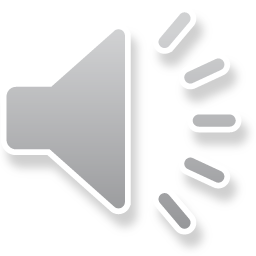 چه كسي/كساني را مشاركت دهيم ؟
اينكه 
از كجا شروع كنيم ،
 چه افرادي را درگير نماييم 
و در چه فرايند هايي و به چه نحوي آنان را دخيل كنيم، 
                        بسيار حائز اهميت است . 

از آنجا كه مشاركت به معناي ايجاد فرصت براي افراد يا گروهها جهت شركت در تصميم گيري بمنظور دستيابي به هدف مشخص و معين است،  لذا هر گونه فعاليتي در حيطه مشاركت جامعه و بيمار بايستي داراي هدف شفاف و واضح باشد .
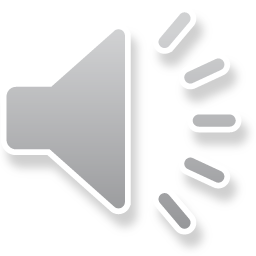 چگونگي مشاركت افراد يا جامعه :
روشهاي كمي نظير مطالعات پيمايشي  گر چه بسیار ارزشمند است ولی  تصاوير مقطعي از عقايد بيماران بدست مي دهد و نيازمند طراحي و مديريت دقيق اجرايي جهت دستيابي به نتايج است .
روشهاي كيفي شامل گروههاي متمركز و مصاحبه نیز  مي تواند داده هاي بسیار مناسبی را در خصوص ارزشها ، عقايد و باور  بيماران بدست دهد .
تركيبي از روشهاي فوق كه بنا به نظر محققین بر حسب  نياز در بسیاری موارد مي تواند كاربرد داشته باشد .
Experience Based Design ( EBD ) ، طراحي مبتني بر تجربه است و ابزار جامعي جهت حمايت از بيماران و كاركناني كه تمايل به مشاركت در تامين ايمني ، كيفيت و بهبود ارائه خدمات دارند ، بشمار مي رود .
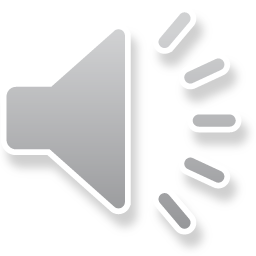 Patient Information
Patient Reported Outcome

Patient Advice and Liaison Services  -PALS
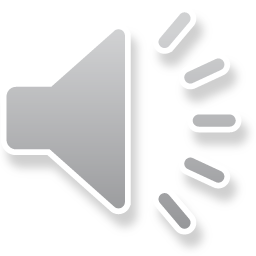 Patient Reported Outcome
اطلاعاتي را فراهم مي نمايد كه عملكرد ارائه دهندگان خدمت را از ديدگاه بيماران، بتوان مقايسه نمود . در اين فرآيند، قبل و بعد از هر پروسيجر درماني، از بيمار در ارتباط با كيفيت زندگي بعد از انجام پروسيجر از جنبه هايي نظير ميزان درد ، سلامت رواني ،توان و قدرت حركت، سووال مي شود. بدين ترتيب اثربخشي پروسيجر انجام شده از ديدگاه بيماران از نظر اين سه جنبه از سلامت، مشخص مي شود .
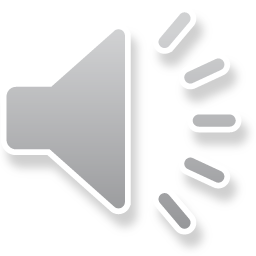 Patient Advice and Liaison Services  -PALS
به معناي خدمات مشاوره و ارتباط با بيمار در نظام سلامت جديد انگليس با هدف پاسخگويي بيشتر به بيماران و مددجويان طراحي شد. اين خدمت در واقع يك خدمت محرمانه بمنظور تضمين انتقال اثربخش نگراني ها و ملاحظات بيماران و گيرندگان خدمت و حل مشكل آنان با حداقل بوروكراسي است . اين فرآيند كه خود مي تواند منجر به شناسايي خطرات و معضلات ايمني شود ، جزيي از مديريت خطر اثربخش و حاكميت باليني محسوب مي شود.
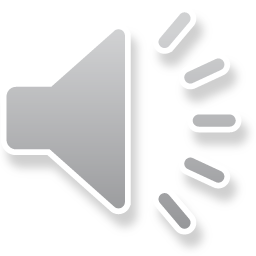 در نهایت فرهنگ سازي و تقويت باور كاركنان و مديران در ارتباط با موارد ذيل بر تحكيم مباني مشاركت بيمار و جامعه مي افزايد :
بیمارستان تاسیس شده است و ما اینجا هستیم، چون مشتری ارزشمندی چون بیمار وجود دارد
مشتری ما مهمترین موجودی یعنی سلامتش را در اختیار ما گذارده پس با اوشرافتمندانه رفتار کنیم
بیماران شرکای اصلی و همراه ما در اعتلای سازمانی هستند	
خروجیهای سلامتی و سازمانی مرتبط با بیمار ، مهمترین دستاورد کار ما هستند
عالی ترین هدف ما سلامت و رضایت بیمار است 
نظریات بیماران درحیطه کیفیت خدمات ، آینه ای صاف ازنقاط ضعف وقوت عملکرد ماست 
تحلیل ایده ها و انتقادات بیماران و بکار بستن راهکارهای بهبود مبتنی بر آن، می تواند ضمن ارتقاء کیفی خدمات ، جلوی   هزینه های اضافی بیمارستان را بگیرد
همانقدر که رضایت و آرامش بیمار مهم است تامین آرامش و رفع رنج از همراهان او نيز مرجح است
تعامل و همکاری بیمار با بیمارستان و تیم درمان، ضامن موفقیت ماست
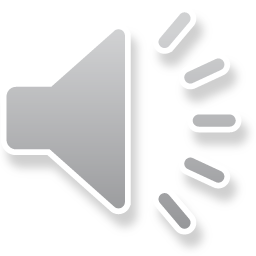 برای تحقق چنین اهدافی نیاز به ساز و کارهای زیر داریم:
روشی پایا و موثر برای شنیدن صدای بیمار بصورت فعال  حین بستری و پس از آن
فرآیندی مستمر و تاثیرگذار بر روشهای بیمارستان برای اندازه گیری و تحلیل رضایت بیمار و شکایات وی
انتقال اطلاعات مورد نیاز به بیماران برای آگاهی از حقوق، امکانات، توانمندی تیم بالینی و طرح درمان
گماردن واحدهای متولی و افراد مسئول برای پاسخگویی به نیازهای آموزشی، اجتماعی، حقوقی و فردی بیمار حین بستری و دوره مورد نیاز پس از آن
نظر سنجی های اجتماعی و فردی از بیماران برای بهبود روال مدیریت بیمارستان در منطقه تحت پوشش
برگزاری نشستهای هم اندیشی و ارزیابی از موفقیتها و چالشهای بیمارستان با جمعیت تحت پوشش
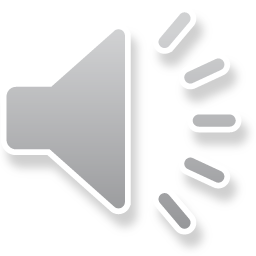 آموزش و مهارت آموزي Education & Training
«حاکمیت بالینی نیازمند آن است که توسط فرهنگی که براي يادگيري مداوم ارزش قايل شده و آن را كليد موفقيت در مسير ارتقاي كيفيت مي داند، پايه ريزي شود»
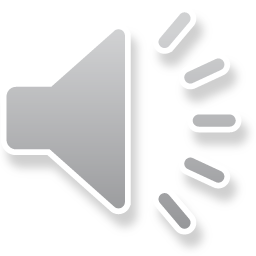 آموزش و یادگیریEducation and Training
تخصیص زمان آموزش جهت کارکنان 

استراتژی و برنامه عملی مشخص

دسترسی مناسب و مرتبط

مدیریت آموزش
 
استفاده از نتایج  PDPsجهت برنامه ریزی آموزشی
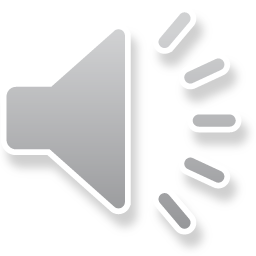 [Speaker Notes: Ed & training  - Managed by Learning & Development bureau – A Delea 
Ed & training  sub group – Margaret Goddard PEC Chair is the Chair of ed & training subgroup 
Exec nurse leads on nurse training
  
strategy and action plan currently being revised.  
Good provision – (2004 staff survey ) 
Development
 Need proactive management of education & training
 PDP to inform learning and development]
آموزش، مهارت آموزی و توسعه دانش پرسنلی یک فرایند ادغام یافته در حاکمیت بالینی است. این امر نه فقط به پرسنل برای ارتقای مهارت هایشان کمک می کند بلکه باعث کمک و حمایت  از آن ها برای انجام کار به شيوه هاي مختلف می شود
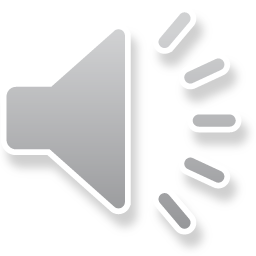 هدف كليه برنامه هاي آموزشي كاركنان شامل موارد زير است:
ایجاد فرصت رشد و توسعه عادلانه مهارت و دانش كليه كاركنان سازمان در زمينه شغلي و كاري خود 
فراهم كردن برنامه هاي مختلف آموزشي داخل و يا خارج سازماني 
برگزاري برنامه هاي آموزشي مورد نياز با توجه به نيازسنجي هاي انجام شده
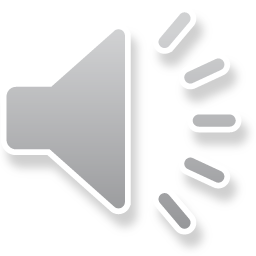 چیست؟Personnal Development Plan برنامه توسعه فردی و یا
برنامه توسعه فردی ، فرایندی مستمر برای ارزیابی نیازهاي آموزشي و برنامه ریزی برای دست یافتن به آن نیاز ها است. این فرایند توسط سیستمی که به طور منظم این فرایند یادگیری را ارزیابی می کند، پشتیبانی شده و میزان پیشرفت و برنامه های آینده را طرح ریزی می كند. مستند سازی این فرایند همان تدوين PDP است كه  به کارکنان در اولویت بندی اهداف و تعیین میزان پیشرفت خودشان کمک می کند.
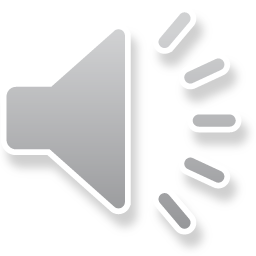 اجزای «برنامه توسعه فردی» چیست؟
نیاز سنجی و ارزیابی نیاز های آموزشی
تعیین اهداف آموزش و توسعه فردی
امکان بحث و دریافت بازخورد
تدوین برنامه عملیاتی براي اجراي اهداف فوق
اجرای برنامه 
 ارزیابی
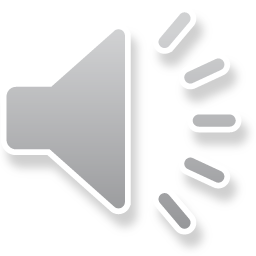 اهداف برنامه توسعه فردی لازم است  دارای خصوصیات زیر باشد که نامیده می شود.SMART به اختصار
Specific  اختصاصی و مشخص باشد . 
Measurable قابل اندازه گیری باشد. 
Achievable قابل دستیابی باشد. 
Realistic واقع گرایانه باشد.
Time-bound با تعیین زمان باشد.
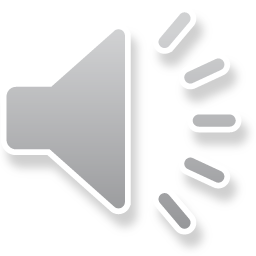 مراحل تدوین «برنامه توسعه فردی» :
تعیین  هدف / اهداف Define Objectives
 تدوین نقشه برای رسیدن به هدف .Achieve the objectives
 ارزیابی نقشه ای که ترسیم کرده ایم. Evaluate the plan
 ثبت و نشان دادن مسیری که پیموده ایم. Demonstrate the plan
زمان بندی مسیر حرکت. Timescale
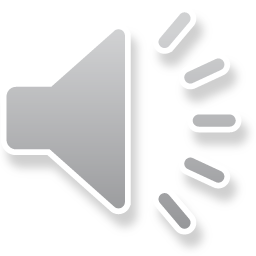 انجام پرسش ها و طي مراحل زیر به فرد در تدوین اهداف با خصوصیات بالا ، کمک می کند :
در حال حاضر من کجا هستم؟ (تعیین نقاط قوت و ضعف- گرفتن بازخورد از دیگران- توجه به شاخص های عملکردی  خود- توجه به اولویت هایی که اثر فوری تری بر آینده ما دارند)
می خواهم به کجا برسم؟ (تعیین جایگاهی که می خواهیم به آن برسیم- روشن کردن دلایل رسیدن به این جایگاه)
چگونه می توانم به جایی که می خواهم برسم؟ (تعیین دقیق راه رسیدن به هدف و تعیین استراتژی با صرف وقت کافی برای آن)
چه منابعی (دولتی، فردی، فرصت های آموزشی و غیره) می تواند به من کمک کند؟ 
چه چیزی می تواند مانع رسیدن و یا باعث کند شدن من برای رسیدن به هدفم شود؟
چه زمانی می خواهم به موقعیت مورد نظرم دست یابم؟ (برنامه ریزی و زمان بندی برای رسیدن به هدف)
مستند سازی و ثبت (ثبت و نوشتن کلیه مراحل بالا)
تعیین شاخص هایی برای ارزیابی پيشرفت برنامه
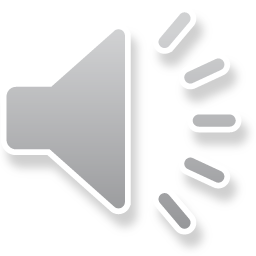 واما قابلیت انجام؟؟....
با توجه به شرايط كنوني كه در ابتداي مسير استقرار و اجراي حاكميت باليني هستيم و با توجه به آن كه هنوز مهارت كافي براي تدوين «برنامه توسعه فردي» يا PDP را به تنهايي نداريم، مي توان هر يك از كاركنان با كمك مسوول مافوق خود، تدوين برنامه توسعه فردي را انجام داده و نقاط قوت، ضعف، تهديد ها و فرصت هاي خود را شناسايي (swot analysis) نموده و اهداف خود را براساس نياز هاي سازماني تعيين و مسير حركت بعدي خود را مشخص نموده و براي آن برنامه ريزي نمايند. هم چنين در فواصلي كه با يكديگر به توافق رسيده اند كه مي تواند هر سه ماهه يا شش ماهه باشد اجراي برنامه را مورد ارزيابي قرار داده و خط مشي بعدي را مشخص نمايند.
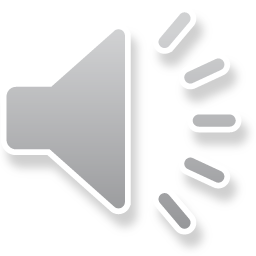 یک نمونه و مثال از برنامه توسعه فردی (PDp
حیطه ای که نیاز دارم یاد بگیرم چیست؟ 
فشار خون بالا
چگونه می توانم این نیاز را برطرف کنم؟
من می دانم که راهنمای بالینی در خصوص فشار خون چاپ شده است.     
هدفم از این یادگیری چیست؟ 
کنترل فشارخون در راستای توصیه های راهنمای بالینی.   
اهداف مشخصی که می خواهم به آن ها دست یابم چیست؟     
می خوام حد مطلوب فشارخون کنترل شده را در بيماران با فشار خون بالا بدانم- یک پروتکل برای تشخیص و بررسی فشارخون بنویسم- داروهای مناسب را براساس راهنمای بالینی به بیماران تجویز کنم     
چگونه می توانم به این اهداف برسم؟
راهنمای بالینی فشار خون بالا را بخوانم- در جلسات و گردهمایی های درمانی مخصوص پزشکان عمومی شرکت کنم- نشست های کاربردی چند بخشی تدارک ببینم- با دیگر همکاران بر روی راهنمای های بالینی و دستورالعمل های جدید کار کنم.     
چگونه می توانم «برنامه توسعه فردي » خودم را ارزیابی کنم؟
ممیزی و ارزیابی میزان فشارخون و نحوه کنترل آن در بیماران مبتلا به فشارخونی که تحت نظر من قرار دارند     
 چگونه نشان دهم که این برنامه را پیاده و اجرا کرده ام؟
یک کپی از راهنمای بالینی نگه دارم- از نکات مورد علاقه و مهم در نشست ها و جلسات یادداشت برداشته و آن ها را نگه دارم- مستندات شرکت در جلسات و نشست ها را نشان دهم- یک کپی از دستورالعمل های تشخیص و بررسی فشارخون را نگهداری کنم- نتایج ممیزی و ارزیابی فشارخون بیماران را نشان دهم.  
معیار زمان سنجی من چیست؟ 
سه ماه برای تدوین دستورالعمل و 12 ماه برای هدایت ممیزی بالینی بعد از اجرای دستورالعمل نياز دارم.
جمع بندیونتیجه گیری
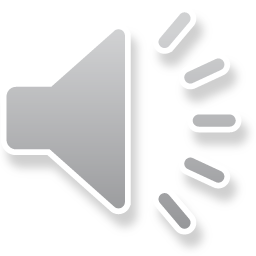 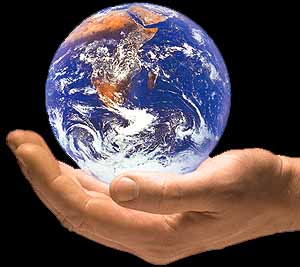 در کف دست زمين گوهر ناپيدايي است که رسولان همه از تابش آن خيره شدند
پي گوهر باشيم
با تشکر از توجه شما